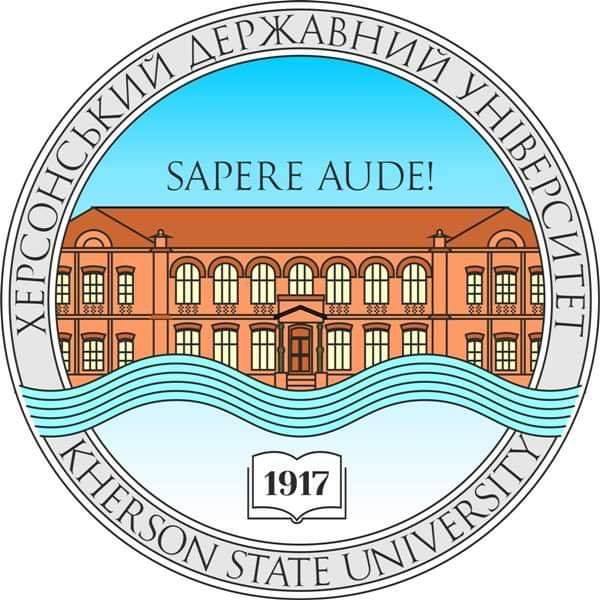 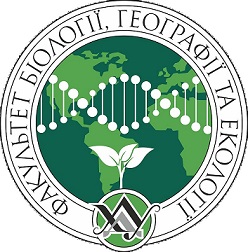 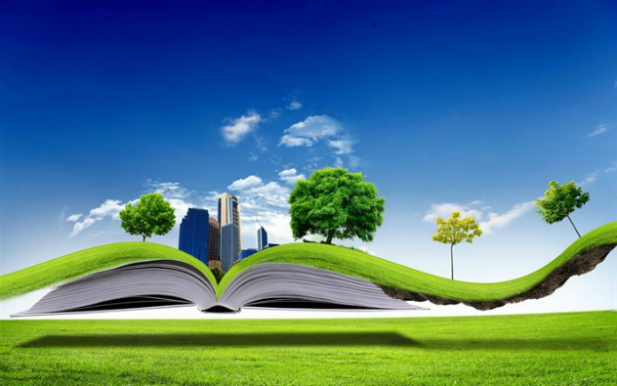 Дисципліна «ОСНОВИ ЕКОЛОГІЧНОГО АУДИТУ»для студентів спеціальності 101 Екологія Дисципліна «Основи екологічного аудиту» розкриває специфіку реалізації екологічного аудиту.
Мета курсу – формування знань теоретико-методичної бази екологічного аудиту як управлінського інструменту, методології, що ґрунтується на системному підході, за допомогою яких оцінюється (за критеріями відповідності вимогам екологічного законодавства, екологічних норм і стандартів,екологічної політики) і підвищується екологічна ефективність управління підприємством, галуззюз метою збереження навколишнього середовищаі забезпечення власної екологічної безпеки та конкурентоспроможності.Завдання курсуТеоретичні: вивчення методологічних засад екологічного аудиту; загальних вимог до проведення екологічного аудиту; типового змісту екологічної аудиторської оцінки зони господарської діяльності; нормативно-законодавчих актів про екологічний аудит;методичних аспектів проведення екологічного аудиту; особливостей проведення геоекологічного аудиту (екологічного аудиту територій) як нового науково-практичного виду діяльності по оцінці механізму коадаптації природних і господарських підсистем; процедури та методики здійснення геоекологічного аудиту;перспектив розвитку та впровадження геоекологічного аудиту;Практичні: оволодіння методикою проведення екологічного аудиту, процедурою та методикою здійснення геоекологічного аудиту;набуття умінь та навичок практичної реалізації екологічного аудиту, геоекологічного аудиту.
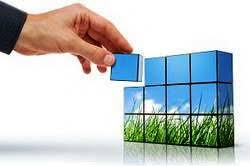 ЗМІСТ НАВЧАЛЬНОЇ ПРОГРАМИ

        ТЕОРЕТИЧНІ ОСНОВИ ЕКОЛОГІЧНОГО АУДИТУ
Методологія екологічного аудиту як науки. Теоретичні положення, об’єкт та предмет науки, методи дослідження. Поняття „аудит”, „екологічний аудит”. Особливості екологічного аудиту. Статус екологічного аудиту. Мета і завдання екологічного аудиту. Сутність екологічного методу дослідження. Співвідношення понять „екологічна експертиза” та „екологічний аудит”. 
Правові засади екологічного аудиту. Закон України „Про охорону навколишнього природного середовища” (1996), Закон України  „Про екологічний аудит” (2004). Міжнародні стандарти серії ISO 14000. Європейські стандарти з екологічного аудиту. Нормативно-технічна документація.
Відмітні особливості екологічного аудиту. Сфери застосування екологічного аудиту в Україні.
Система екологічного менеджменту і аудиту (СЕМА). Поняття „менеджмент”, „екологічний менеджмент”. Структура СЕМА. Місце і роль екологічного аудиту в СЕМА. 
       Європейські орієнтири. Участь у системі екоменеджменту. Аудитування та затвердження 
       екологічних заяв. Зміст екологічної заяви. Реєстрація ділянок.
       Інформаційне забезпечення СЕМА. Документація підприємств. Екологічний облік.
Екологічний аудит в системі соціально-правового механізму екологічної безпеки. Концептуальні положення щодо запровадження екологічного аудиту в Україні. Концепція сталого розвитку як основа еколого-аудиторської діяльності. Екологічний аудит в системі управління природоохоронною діяльністю. Рівні запровадження екологічного аудиту. Правове стимулювання екологічного аудиту. Нормативно-законодавчі засади.
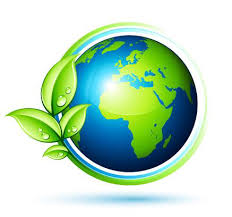 МЕТОДИЧНІ ОСНОВИ ЕКОЛОГІЧНОГО АУДИТУ  
Процедура екологічного аудитування. 
        Принципи здійснення екологічного аудиту.
        Структурні складові екологічного аудиту. Цілі і типи 
        екологічного аудиту. Об’єкти і суб’єкти екологічного аудиту, вимоги до них. 
        Критерії екологічного аудиту. Еколого-аудиторська 
        діяльність. Типовий процес екологічного аудиту. 
        Обсяг та межі екологічного аудиту.  Основні вимоги до аудиторів. 
        Порядок проведення екологічного аудиту. Підготовча робота на об’єкті. 
        Робота із збирання інформації. Підведення підсумків проведеної роботи та їх
        обговорення.
Приклади спеціальних аудиторських методик. Аудит мінімізації відходів. Екологічні експрес-оцінювання. Оцінювання екологічного стану промділянки.

        ПРИКЛАДНІ АСПЕКТИ ЕКОЛОГІЧНОГО АУДИТУВАННЯ. ГАЛУЗЕВА ЕКОЛОГІЧНА
        ПРОГРАМА
Практика запровадження екологічного аудиту. Програми запровадження екологічного аудиту. Особливості практики запровадження екологічного аудиту 
        в Україні. 
        Галузева програма комплексного запровадження екологічного аудиту, її 
        структура. Вихідні орієнтири програмних положень.
ПРАКТИЧНІ ПРИКЛАДИ ЕКОЛОГІЧНОГО АУДИТУВАННЯ ПІДПРИЄМСТВ
Практичні приклади екологічного аудитування підприємств. Типовий склад цілей. Вибір методики проведення і типу екологічного аудиту. Формування галузевої аудиторської команди. Послідовність проведення екологічного аудиту. Звітність екологічного аудиту та її використання. Особливості здійснення галузевих функцій екологічного аудиту. Економічний аналіз варіантів зниження відходів. Замовники галузевої програми екологічного аудиту.
Геоекологічний аудит (екологічний аудит територій) як новий науково-практичний вид діяльності і новий сучасний напрямок у науці. Співвідношення понять „екологічний аудит” та „геоекологічний аудит”. Нормативно-правове регулювання. Процедура геоекологічного аудиту. Загальна схема методики здійснення геоекологічного аудиту. 
Проблеми та перспективи розвитку 
        і впровадження геоекологічного 
        аудиту (екологічного аудиту 
        територій).
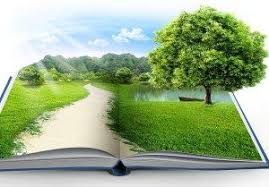 Компетентності, які формуються під час вивчення
дисципліни «Основи екологічного аудиту»

Загальні компетентності:
К01. Знання та розуміння предметної області та професійної діяльності.
К02. Навички використання інформаційних та комунікаційних технологій.
К03. Здатність до адаптації та дії в новій ситуації.
К06 .Здатність спілкуватися з представниками інших професійних груп різного рівня  (з експертами з інших галузей знань/видів економічної діяльності).
К07. Здатність  діяти соціально відповідально та свідомо.
К08. Здатність проведення досліджень на відповідному рівні.
К09. Здатність працювати в команді.
К10. Навички міжособистісної взаємодії.
К11. Здатність оцінювати та забезпечувати якість  виконуваних робіт.









































Спеціальні (фахові, предметні) компетентності:
К15. Здатність до критичного осмислення основних теорій, методів та принципів природничих наук.
К17. Знання сучасних досягнень національного та міжнародного екологічного законодавства.
К18. Здатність до оцінки впливу процесів техногенезу на стан навколишнього середовища та виявлення екологічних ризиків, пов’язаних з виробничою діяльністю.
К19. Здатність до використання основних принципів та складових екологічного управління.
К23. Здатність до використання сучасних інформаційних ресурсів для екологічних досліджень.
К25. Здатність до опанування міжнародного та вітчизняного досвіду вирішення регіональних та транскордонних екологічних проблем
К26 .Здатність до участі в управлінні природоохоронними діями та/або екологічними проектами.
К29. Знання базових уявлень про екологію як міждисциплінарну комплексну науку, що визначає шляхи ефективного співіснування  техносфери та біосфери.
К32. Розуміння принципів технологічних процесів виробництв, які  мають негативний вплив на довкілля, та здатність запропонувати заходи щодо зменшення цього впливу.
К34. Знання основ нормування антропогенного навантаження на стан навколишнього середовища.
К36. Знання принципів керування антропогенно-природними екосистемами та вміння аналізувати процеси, які відбуваються в  соціоекосистемах різного рівня складності.
К37. Здатність використовувати економічні механізми використання, охорони та відтворення природних ресурсів.
К38. Здатність визначати екологічну, економічну та соціальну ефективність природоохоронних заходів, економічних збитків забруднення довкілля та розмірів їх відшкодування.
К41. Знати методику екологічного аудиту та  проводити оцінку впливу на навколишнє середовище господарської діяльності.
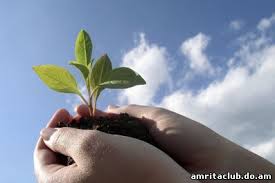 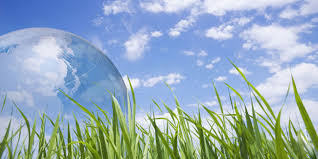 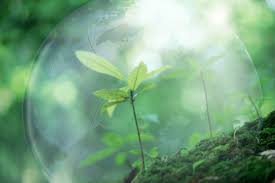